Heterogenitäts- und InklusionspraktikumSemester
Zwischenstand (Phase 2)
[Speaker Notes: Erste Sitzung: Was erwartet euch?]
Input aus der letzten Sitzung
Ziel: Zwischenstand präsentieren, sodass Feedback gegeben werden kann
Daher möglichst eine Demo / ein Work In Progress eures Hilfs-Materials zeigen
Überlegt euch selbst, wie ihr präsentiert: Entwerft ihr z.B. ein Handout, würde es Sinn ergeben, diese auszudrucken und zu verteilen
2
Das Heterogenitäts- und Inklusionspraktikum
Zeit für eure Demos
Ihr stellt euer Zwischenprodukt vor
Möglichst anschaulich, um gutes Feedback zu ermöglichen
Reihenfolge: Freiwillige vor

Zuhörende notieren sich Rückfragen, Anmerkungen. Kriterien:
Selbsterklärend
Hilfreich für Lehrkräfte
Ansprechend/interessant (multimedial und/oder interaktiv)
Inhaltlich korrekt
3
Das Heterogenitäts- und Inklusionspraktikum
Nächste Sitzung
Vorstellung eures fertigen Hilfsmaterials
Parallel zur heutigen Sitzung, euer Hilfsmaterial sollte genau so präsentiert werden, wie es später auch genutzt werden könnte
Betont beim Präsentieren insbesondere, was ihr noch angepasst habt

Anschließend Einführung in die dritte Phase
4
Das Heterogenitäts- und Inklusionspraktikum
Abschluss
Zuerst:
Five Minute Feedback
Link einfügen
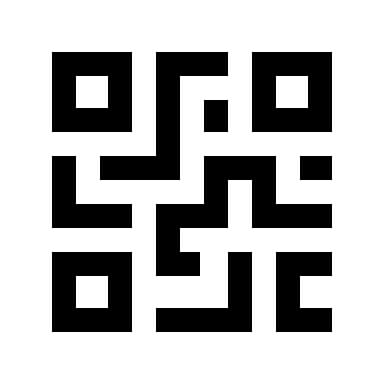 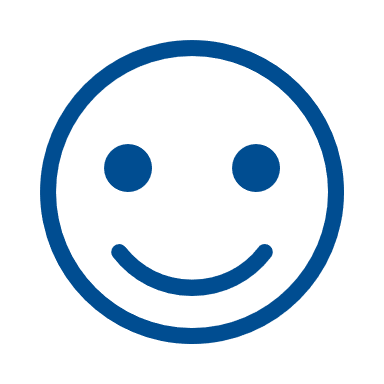 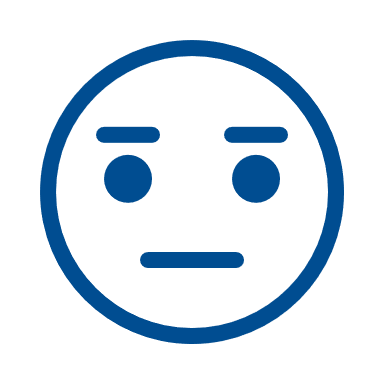 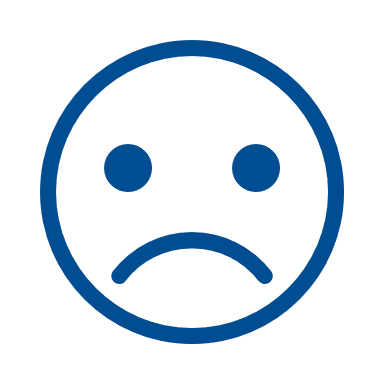 Generierten QR-Code einfügen
Dann:
Schönen Nachmittag noch!
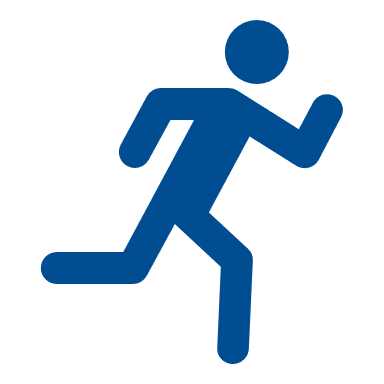 5
Das Heterogenitäts- und Inklusionspraktikum
Lizenzhinweis
Die hier vorliegende Vorlage für die Präsentation „Heterogenitäts- und Inklusionspraktikum - Zwischenstand (Phase 2) “,  erstellt von Teilnehmenden des FAIBLE.nrw-Projektes, steht, soweit nicht anders angegeben, unter einer Namensnennung 2.0 Deutschland (CC BY 2.0 DE) Lizenz
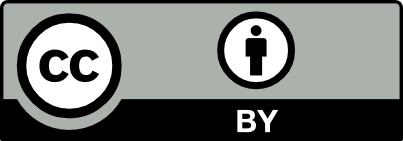 6
Das Heterogenitäts- und Inklusionspraktikum